LO SPAZIO E IL TEMPO
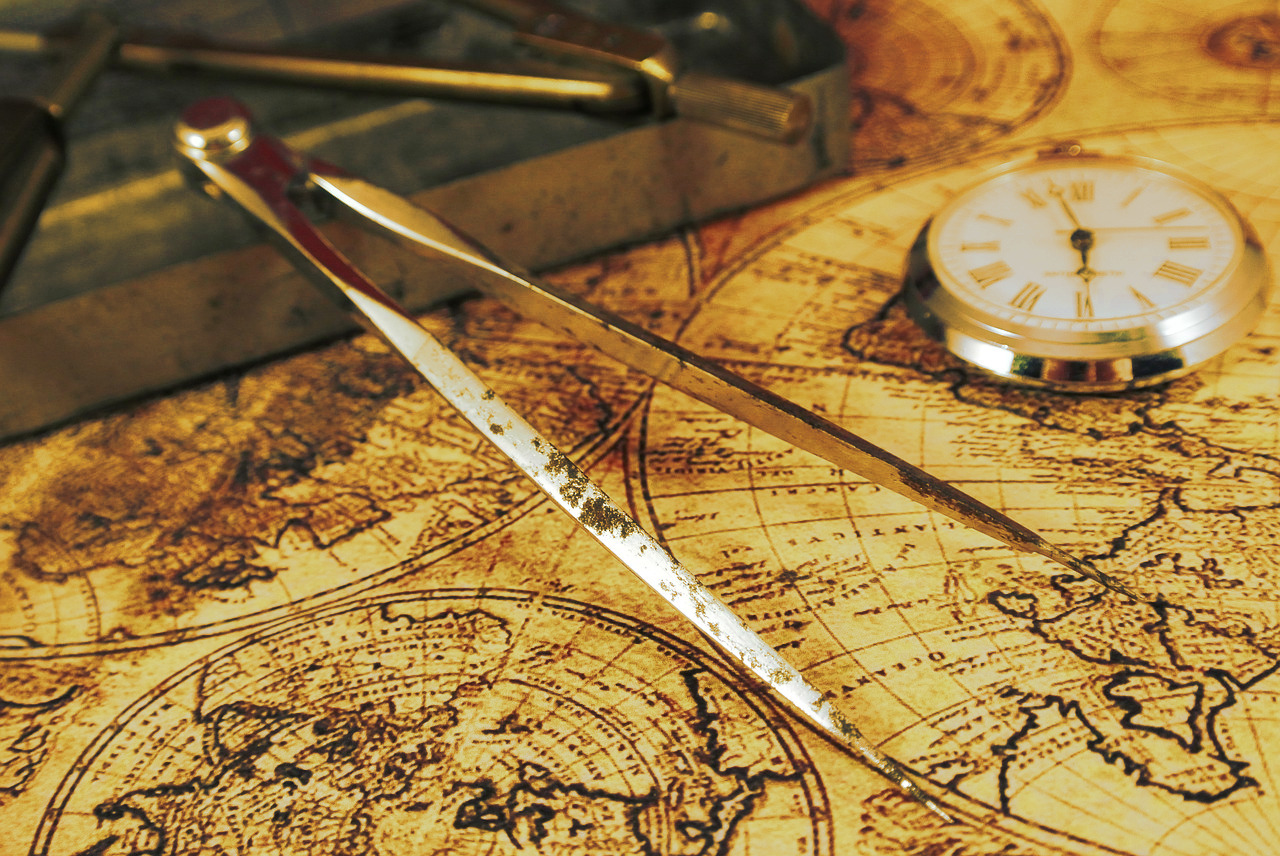 (DA PAG. 60 A 68)
Prof.ssa Barbara Mammarella
LO SPAZIO
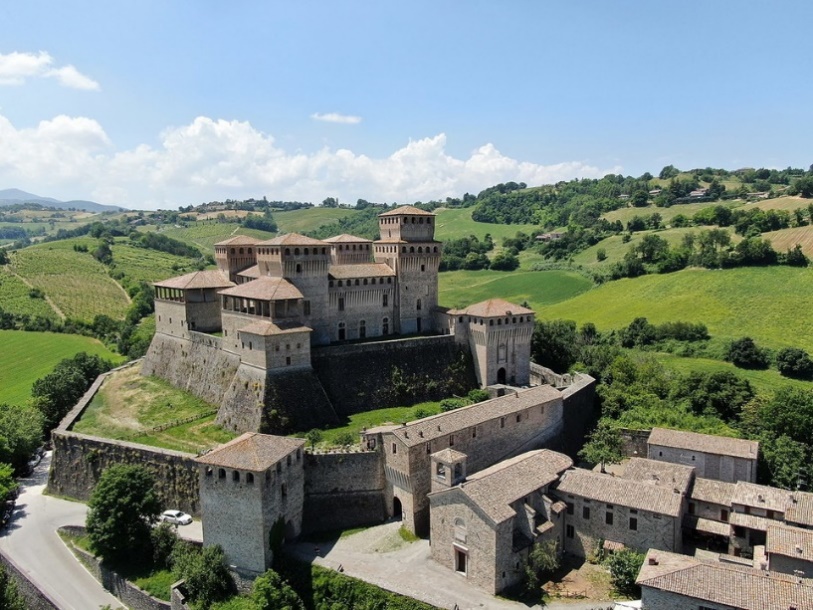 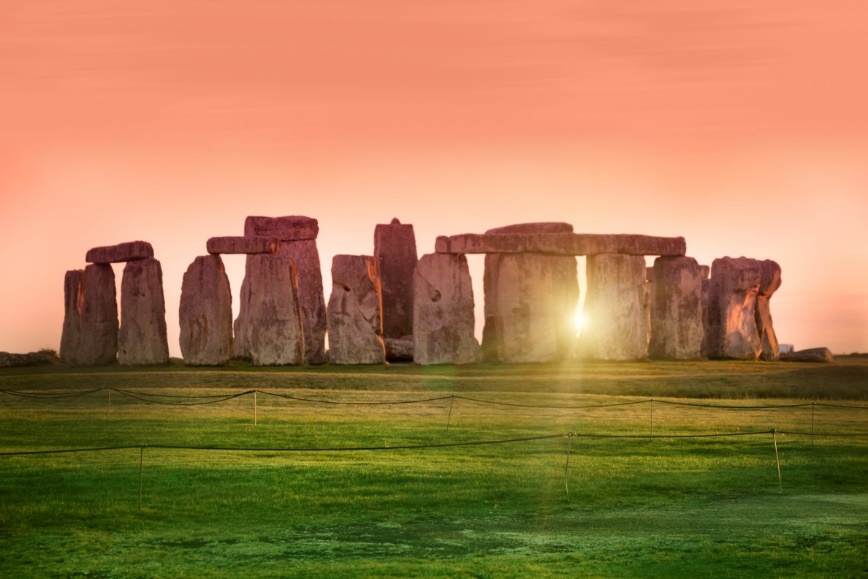 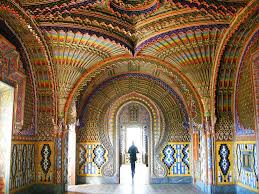 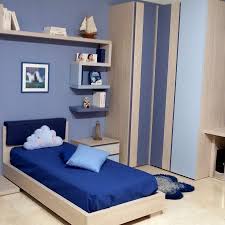 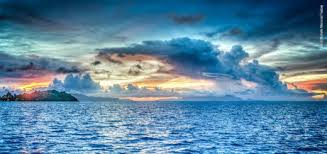 DESCRIZIONE
I LUOGHI SONO DESCRITTI IN MODO:
DENOTATIVO (OGGETTIVO E IMPERSONALE)
CONNOTATIVO (STATI D’ANIMO, EMOZIONI, VALORI)
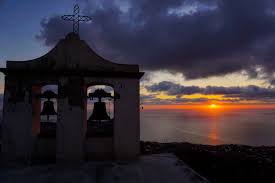 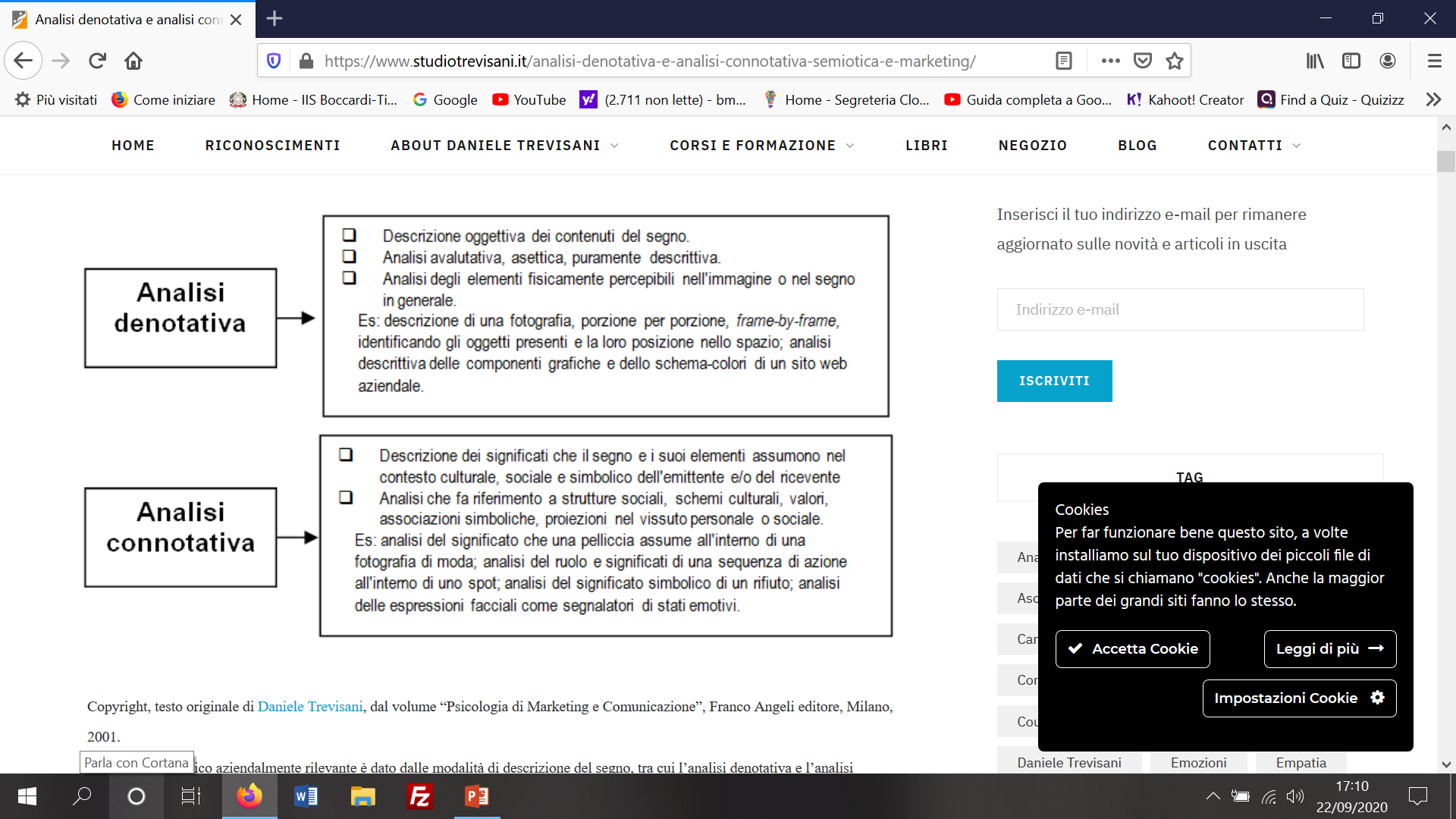 FONTE:> https://www.studiotrevisani.it/analisi-denotativa-e-analisi-connotativa-semiotica-e-marketing/
I LUOGHI POSSONO ESSERE:
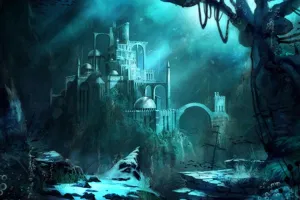 REALI 
REALISTICI
IMMAGINARI 
APERTI
CHIUSI
SIMBOLICI
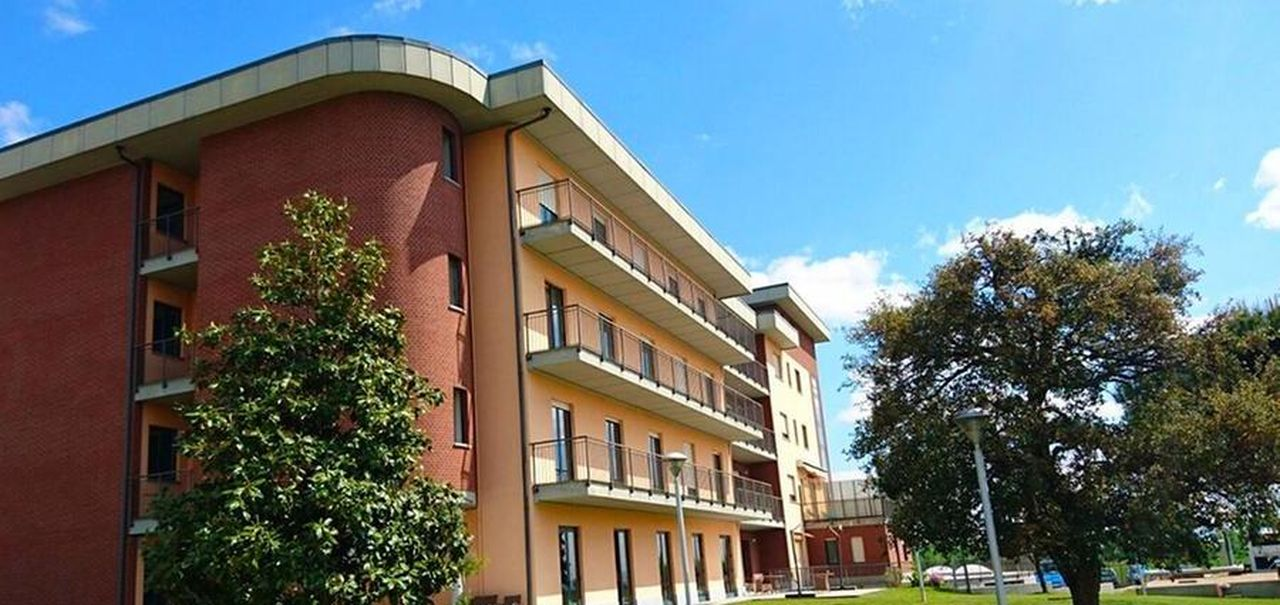 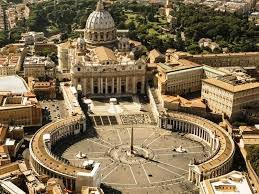 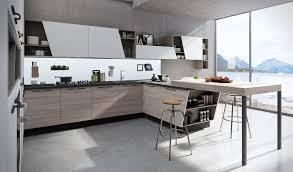 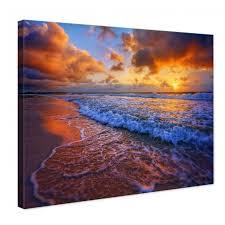 IL TEMPO
Può essere:
Preciso (es. 23 settembre 2020)
Indefinito (es. C’era una volta…)
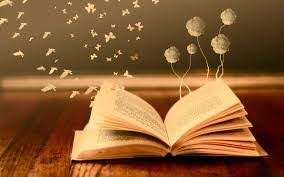 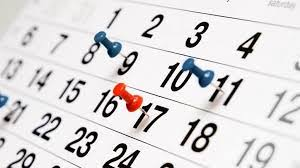 Tempo della storia  EPOCA PRECISA (PASSATO-PRESENTE-FUTURO)
                                                                       1324         2020        3050

Durata della storia  QUANTO TEMPO E’ DURATA LA STORIA
                                 (è definito ma non narrato completamente)
Si riassume il tempo attraverso :
Sommario
Analisi (si analizzano solo alcuni momenti importanti)
Ellissi (quando si tralasciano interi periodi)
Digressione (quando la narrazione di ferma per una descrizione o per l’analisi di un personaggio, fatto, ecc) 

Tempo della narrazione IL MOMENTO IN CUI I FATTI VENGONO NARRATI
RICAPITOLANDO…https://www.treccani.it/magazine/webtv/videos/rep_italiano_lo_spazio_e_il_tempo_narrativo.html